LS Central SaaS
Offline POS in-cloud (Hybrid Cloud)
Matthias Matthiasson
Product Director
matti@lsretail.com
Project management
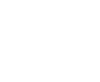 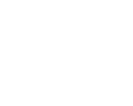 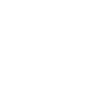 Retail
Operations management
Financial management
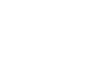 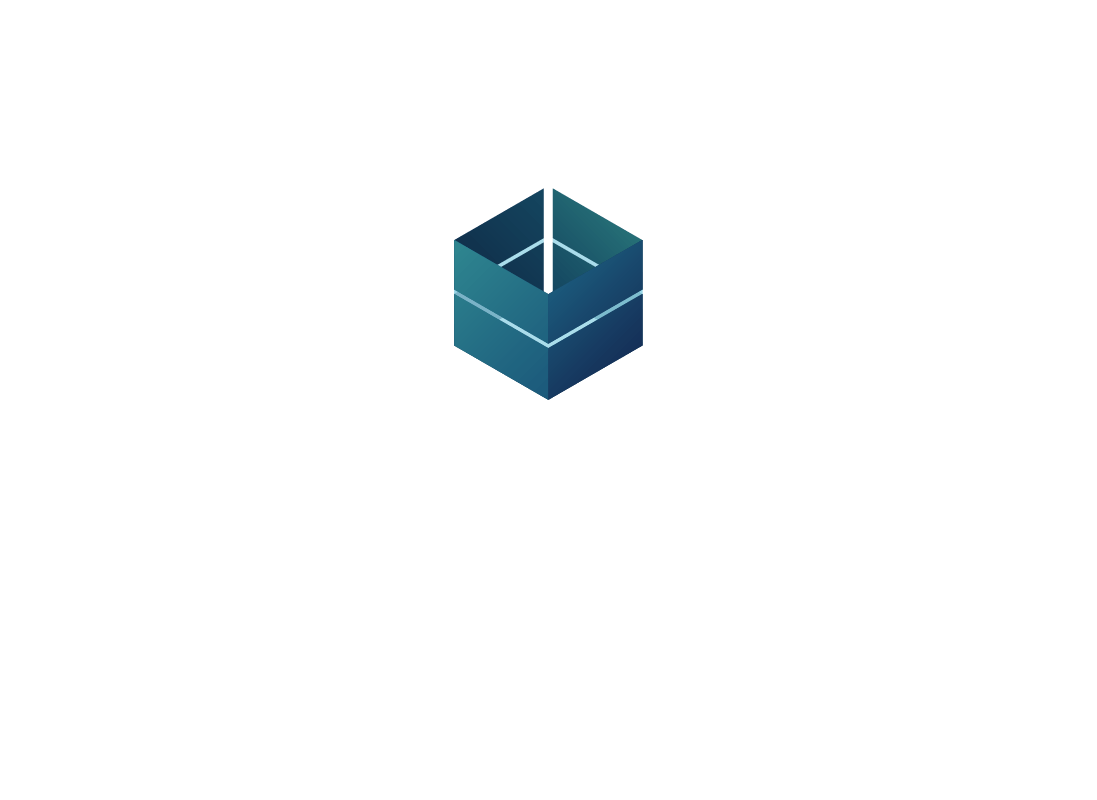 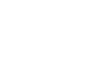 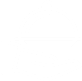 Hospitality
Omni
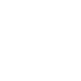 Sales & service management
Reporting & analytics
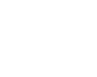 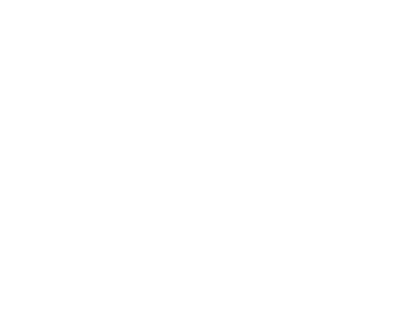 Supply chain management
Project management
What is included in LS Central SaaS?
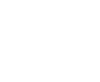 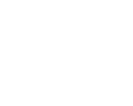 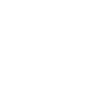 Retail
Hosted applications/apps
Business Central
LS Central
Base functionality
Activity (LS Central 16.0)
Staff Management (LS Central 16.0)

eCommerce*
Mobile Inventory App*
Mobile POS App*

* Customer hosted Omni Server
Operations management
Financial management
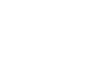 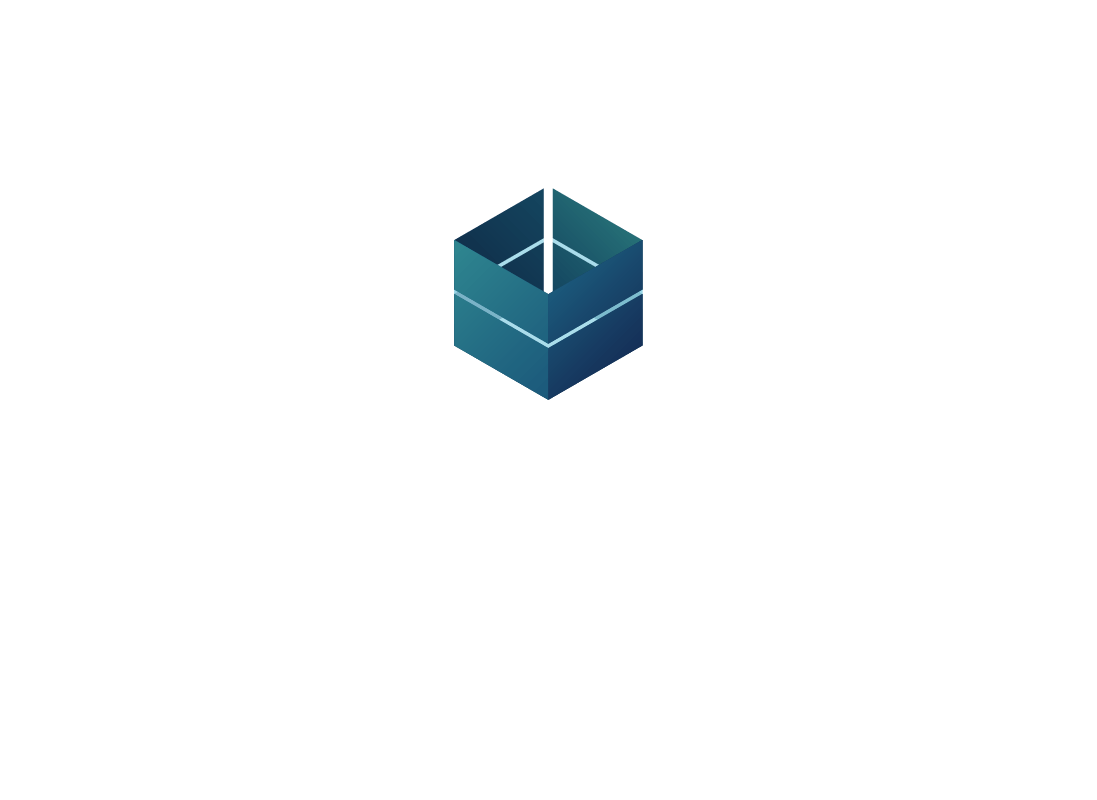 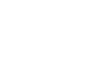 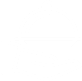 Hospitality
Omni
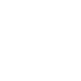 Sales & service management
Reporting & analytics
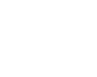 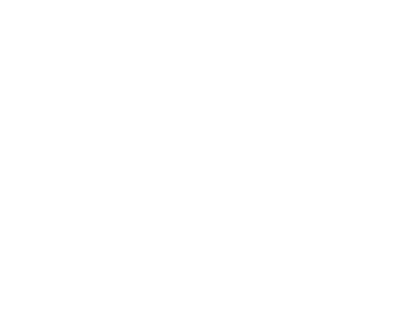 Supply chain management
LS Central SaaS country availability
South Africa (ZA)
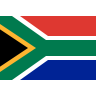 Denmark (DK)
Great Britain (GB)
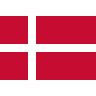 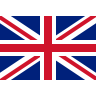 Available now
Iceland (IS)
United States (US)
Canada (CA)
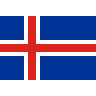 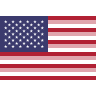 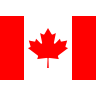 Finland (FI)
Philippines (PH)
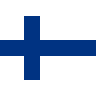 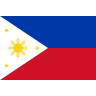 Germany (DE)
Singapore (SG)
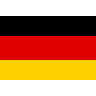 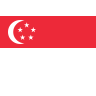 Australia (AU)
New Zealand (NZ)
Sweden (SE)
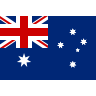 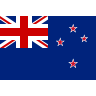 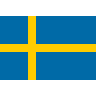 UAE (AE)
Hong Kong (HK)
Norway (NO)
Available soon
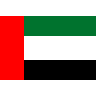 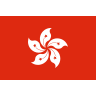 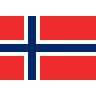 Spain (ES)
Mexico (MX)
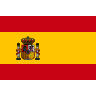 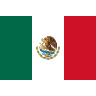 More information:   https://portal.lsretail.com/Products/LS-Nav/Downloads/Localization
https://portal.lsretail.com/Products/LS-Nav/Downloads/Localization
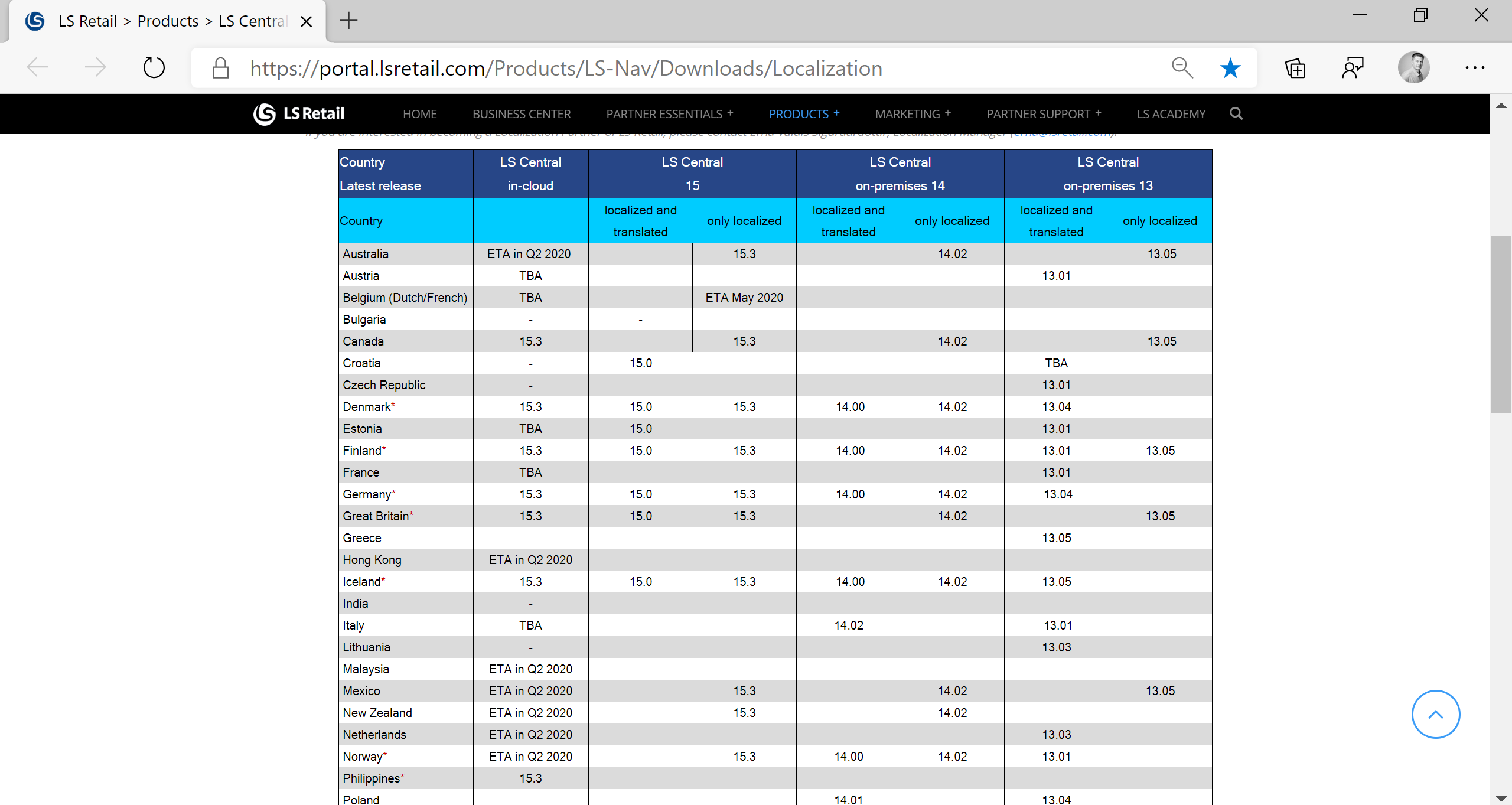 LS Central SaaS Architecture
Head Office in cloud
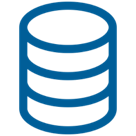 Hybrid Cloud
Component Server *
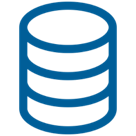 Offline Store Server
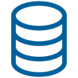 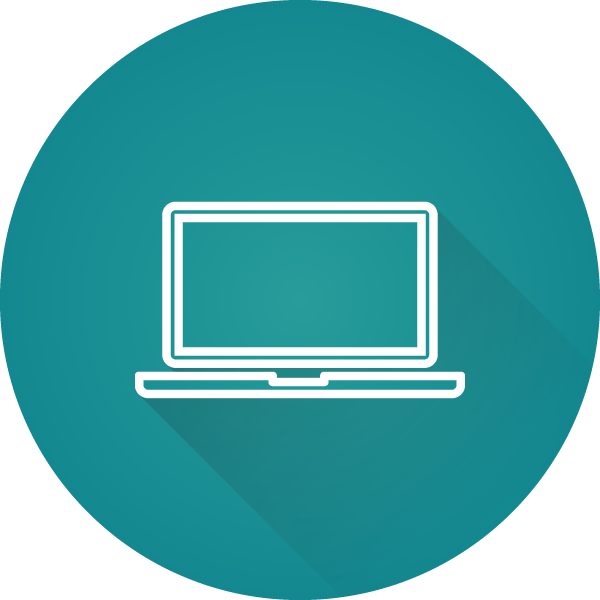 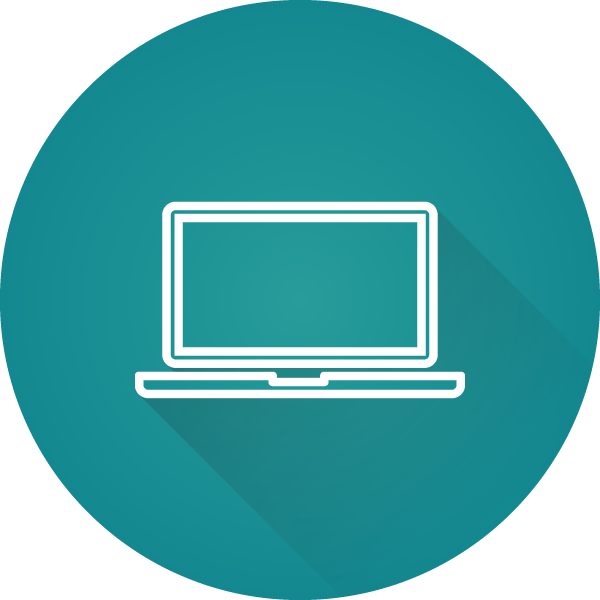 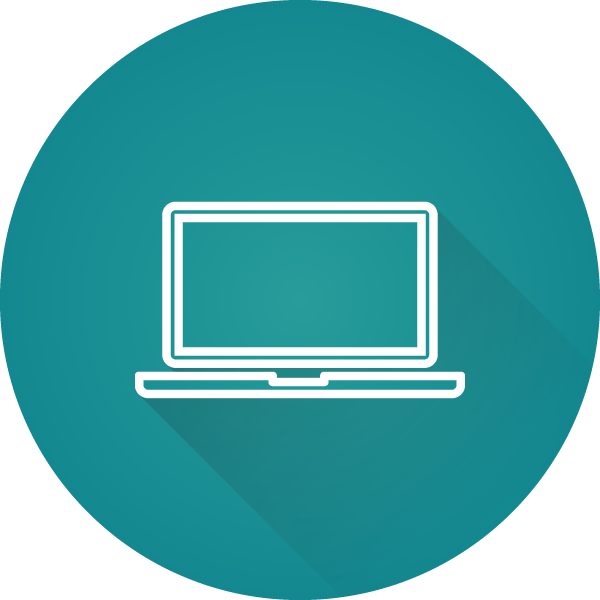 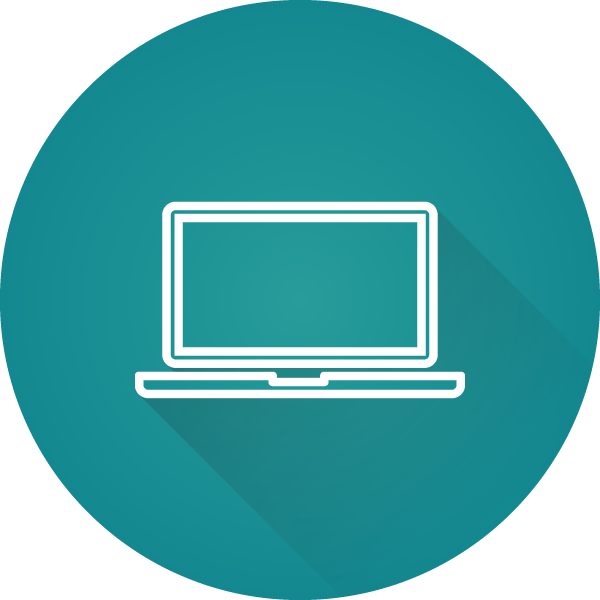 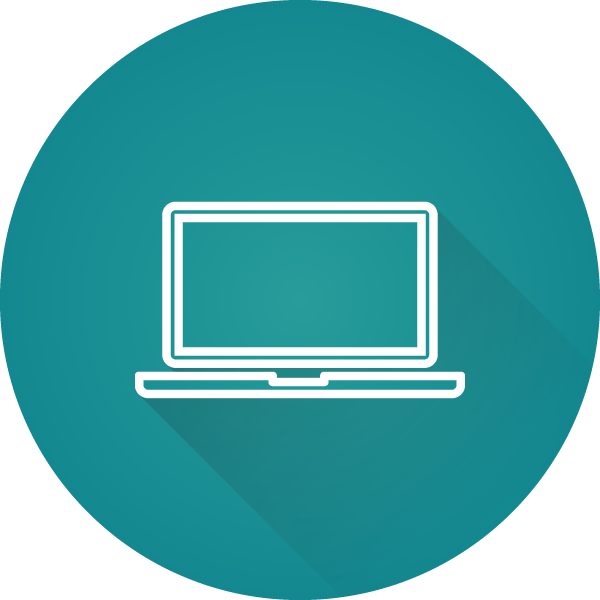 Hosted by customer in
    Azure or on prem
Offline POS
Online POS
Online or Offline POS with store server
LS Central Offline POS licenses
Needed for offline POS:  
Retail device subscription (CSP)- Dual rights license (flf) for the offline POS    (MS Partner Source)
The Offline Store SKU subscription – - Data Director license file (LS Retail)

Hybrid Cloud Component Server comes with the solution free of charge
Head Office in-cloud
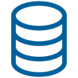 Hybrid Cloud
Component 
Server
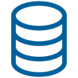 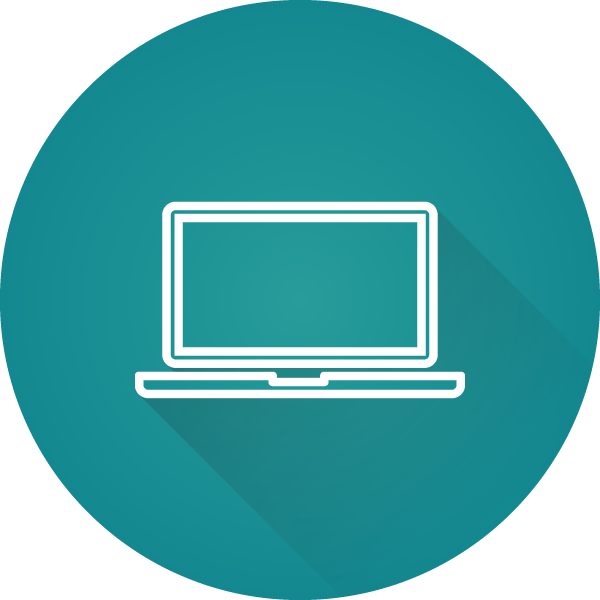 Offline POS
Install Hybrid Cloud Component Server (HCCS)
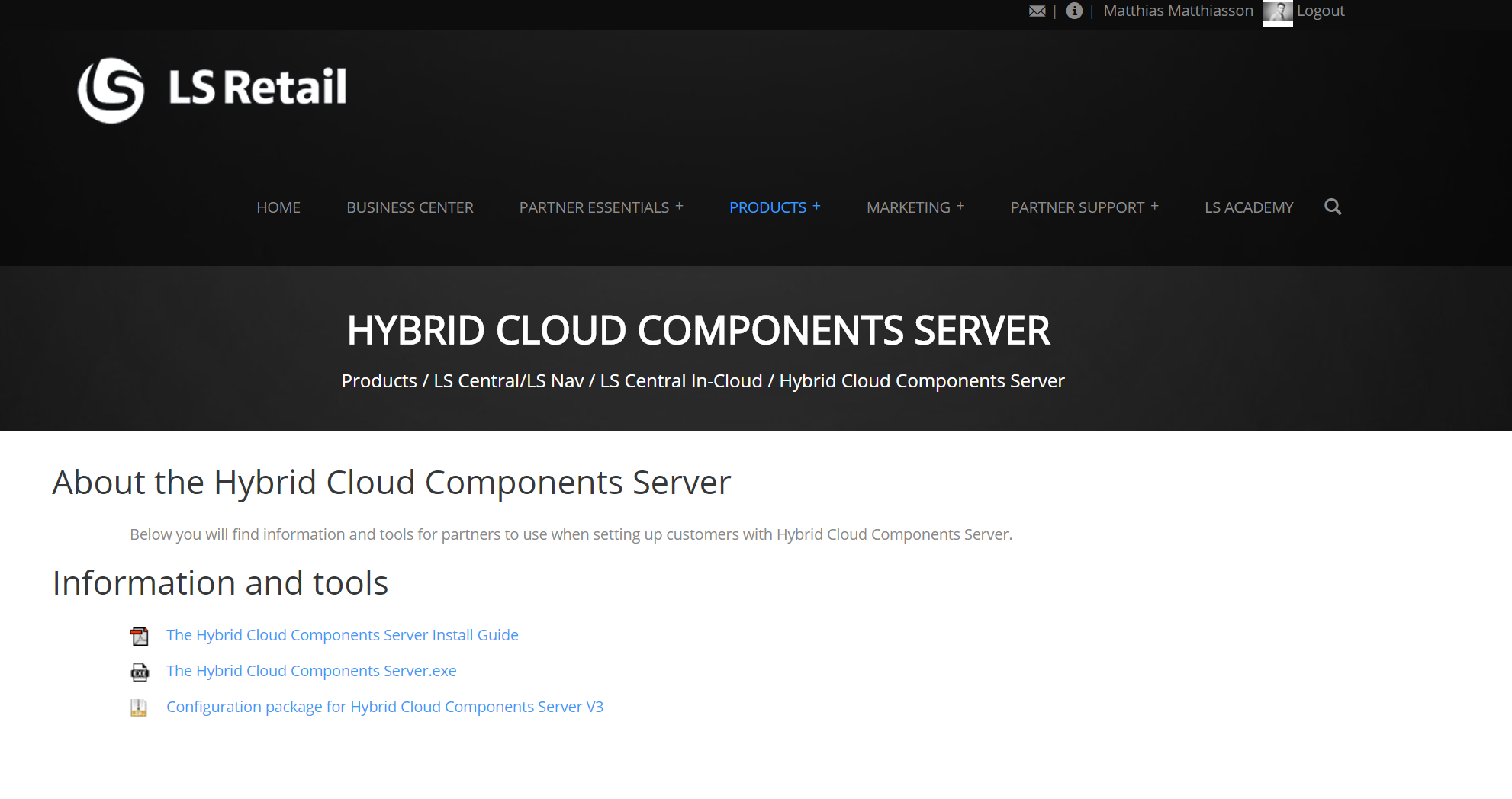 Install Hybrid Cloud Components Server

GoCurrent installer
Fetches needed apps from LS Retail GoCurrent Server
Install HCCS
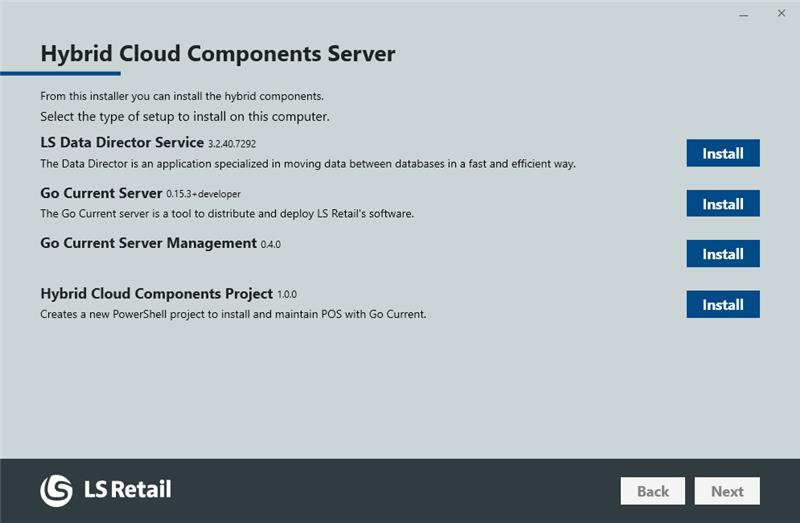 Will install
Business Central
Services Tier
SQL (POSMaster)
GoCurrent
Data Director
Install HCCS
HCCS is not part of the LS Central SaaS hosting service

HCCS is installed and maintained by customer (retailer)

HCCS can be hosted:
Virtual Machine in the cloud (ex: Azure)
Customer Head Office environment
Head Office in-cloud
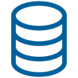 Hybrid Cloud
Component 
Server
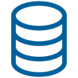 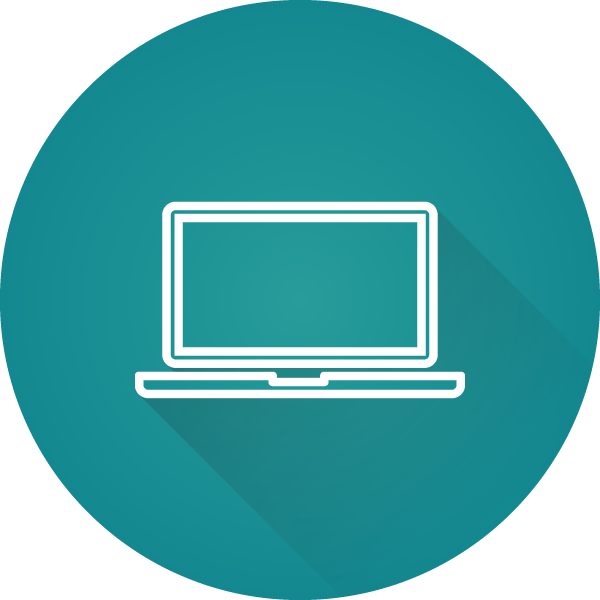 Offline POS
Data to POSMaster
Setup all needed data in Head Office database

Get replication setup (HCC_JOBSYNC)
HCC_JOBSYNC is inserted into the empty SQL database by the install process
Fetches distribution locations, jobs and sub-jobs

Run initial replication job (HCC_INIT) 
Normal replication job
Fetches all data

HCCS Scheduler replicates changes (HCC_UPDATE )
Fetches pre-actions from Head Office database (normal job)
Replicates data by pre-actions
Head Office in-cloud
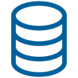 Hybrid Cloud
Component 
Server
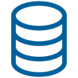 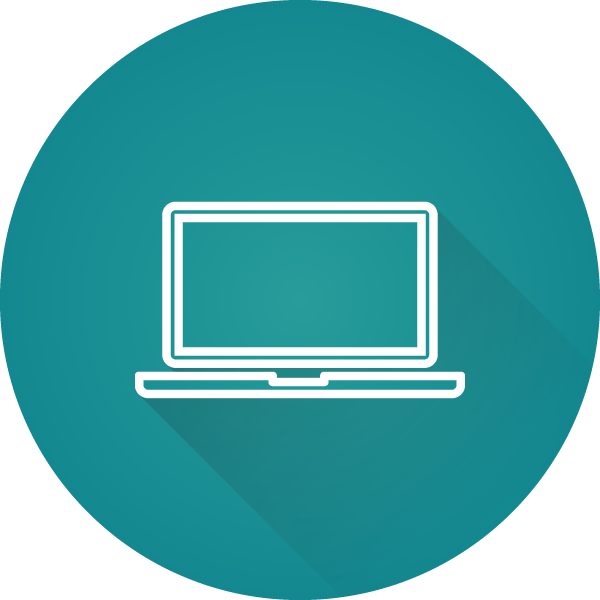 Offline POS
Install Offline POS
GoCurrent used to install all offline POS
HCCS GoCurrent holds POS configuration 
Default offline POS configuration included in HCCS install
Partner can customize configuration as needed
Add AL extensions for POS

Get more information on 
GoCurrent on LS Retail Portal Link to Portal

Create POS Master database for in GoCurrent for offline POS

Create a GoCurrent package
Head Office in-cloud
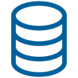 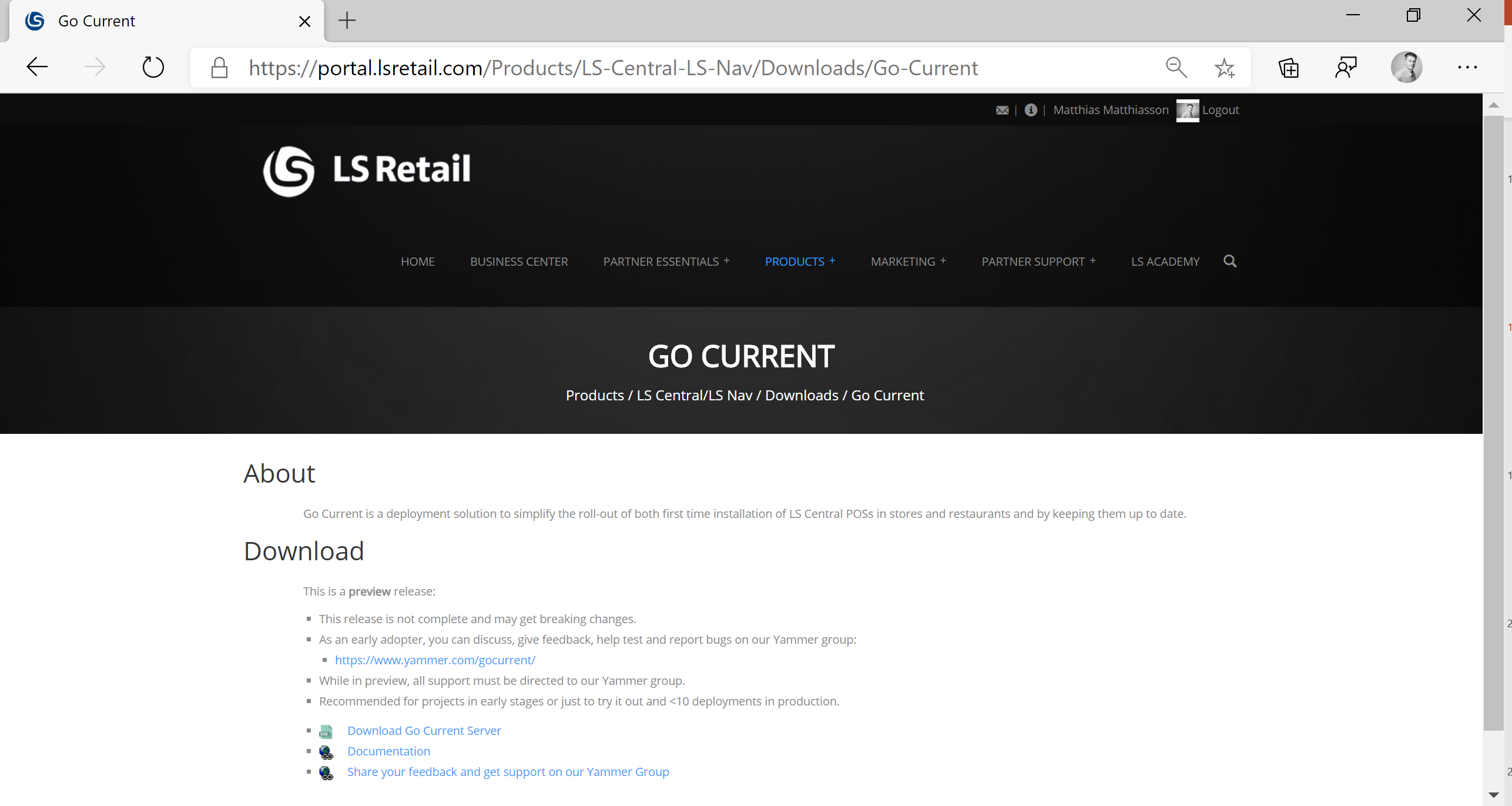 Hybrid Cloud
Component 
Server
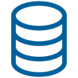 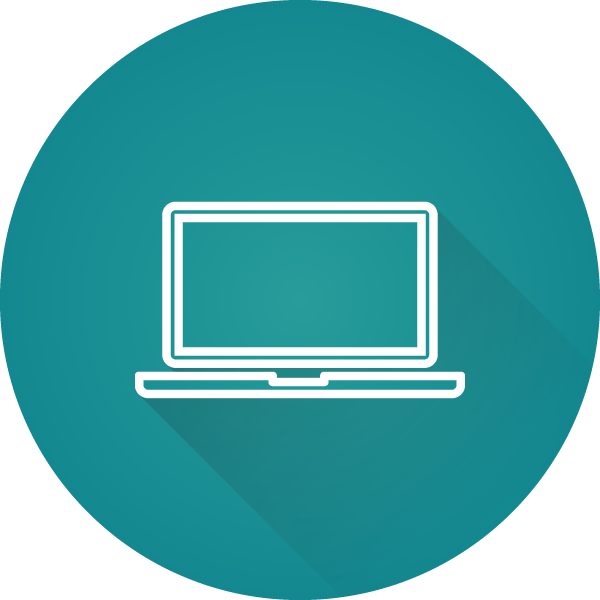 Offline POS
Install Offline POS
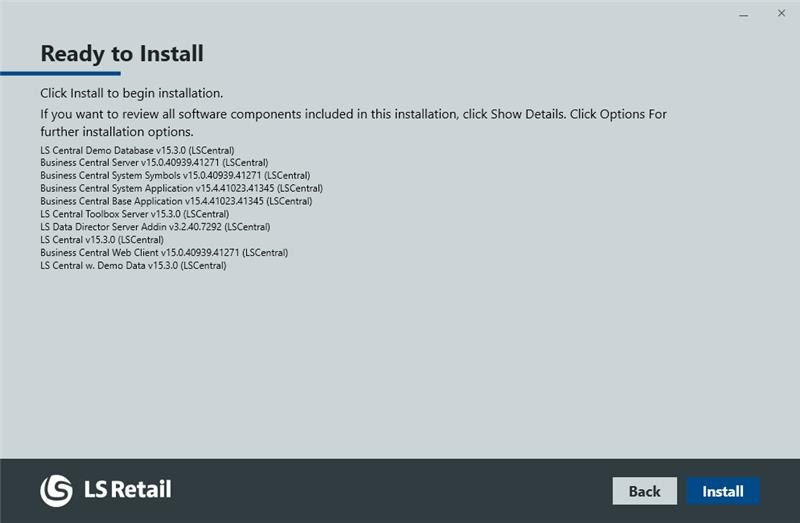 Offline POS GoCurrent installer will install:
SQL and POSMaster Database
Business Central
Environment and Apps
LS Central Apps
LS Central Toolbox
LS Data Director
BC Modern Client
LS Central AppShell
Any other configuration specified
Head Office in-cloud
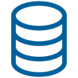 Hybrid Cloud
Component 
Server
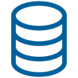 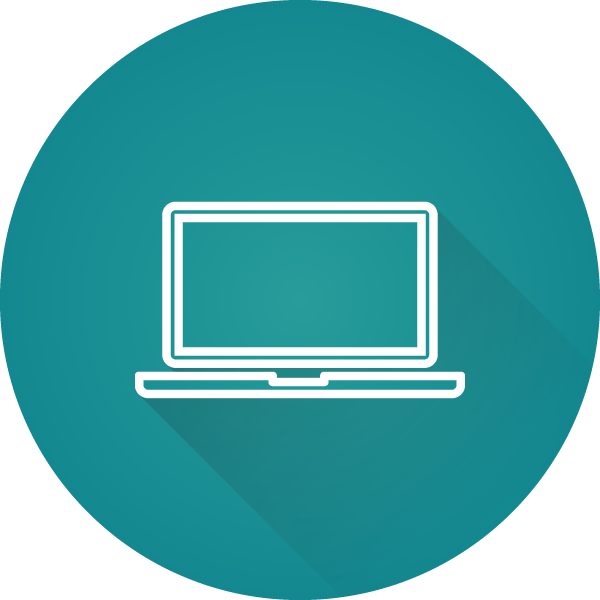 Offline POS
Upgrade offline POS environment
Upgrade frequency decided by customer
Would most likely not be as frequent as cloud instance (ex: 6-month interval)
Can be done in batches
All configurations done in HCCS GoCurrent instance
GoCurrent can be used to upgrade
Extensions
SQL executables and data upgrade
Business Central executables
LS Central 
Apps / Hardware Station / Toolbox
Hardware OPOS drivers
Head Office in-cloud
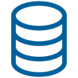 Hybrid Cloud
Component 
Server
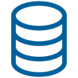 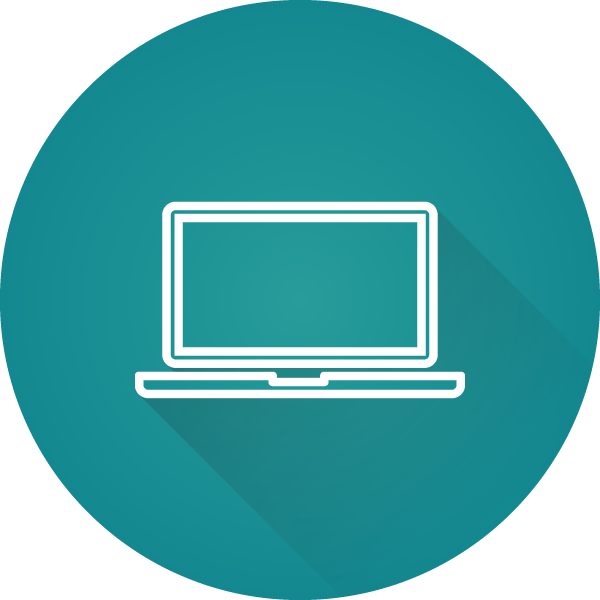 Offline POS
HCCS GoCurrent
LS Retail GoCurrent Server
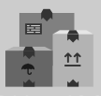 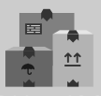 LS Central 15.3
LS Central 15.3
Customers HCCS GoCurrent Server
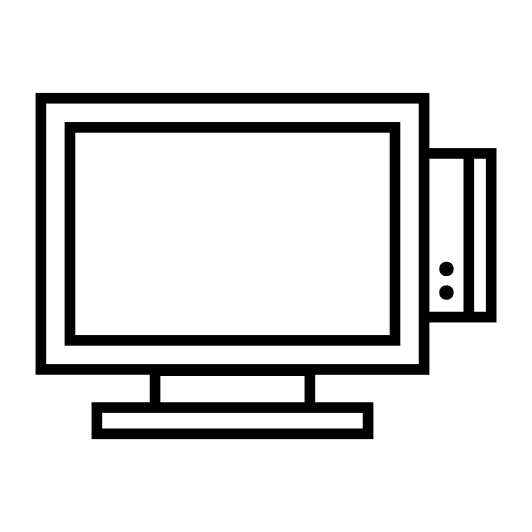 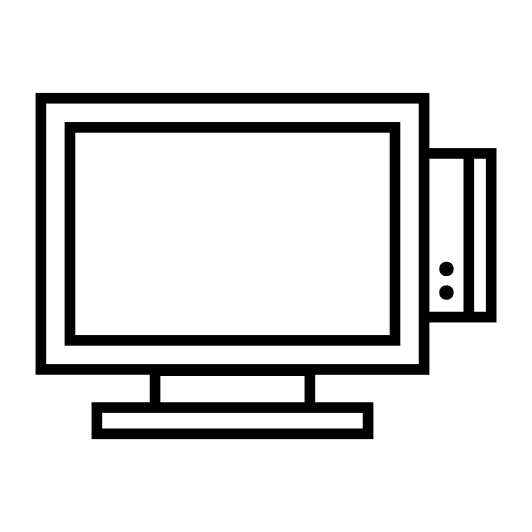 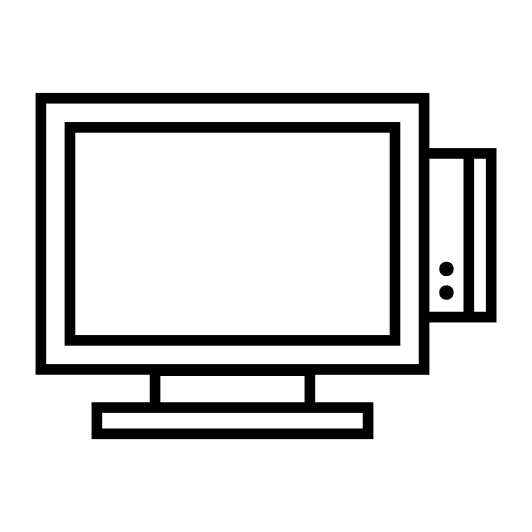 Offline POS
Device
LS Central 15.3
LS Central 15.3
LS Central 15.3
HCCS GoCurrent
LS Retail GoCurrent Server
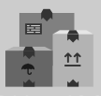 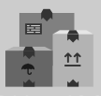 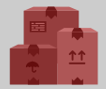 LS Central 15.3
LS Central 15.3
LS Central 16.0
Customers HCCS GoCurrent Server
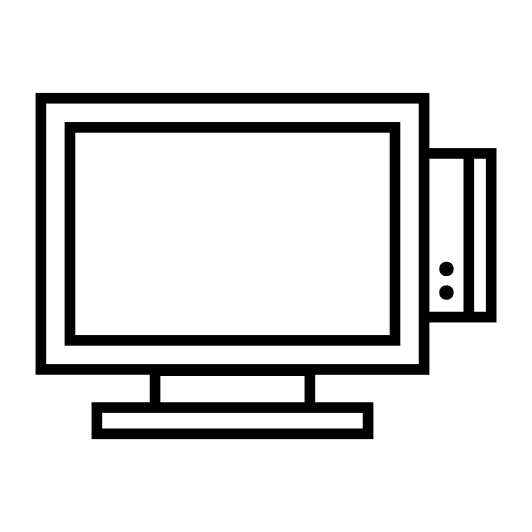 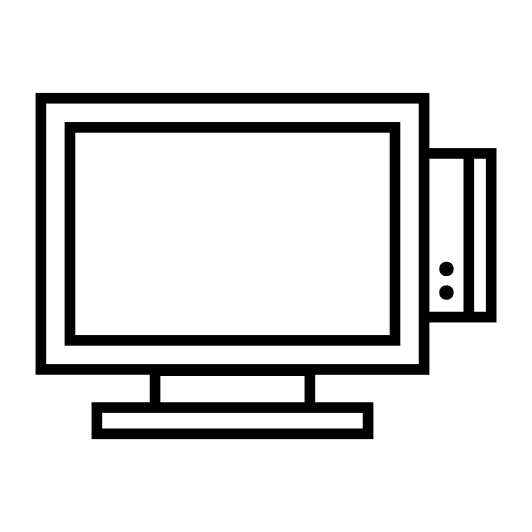 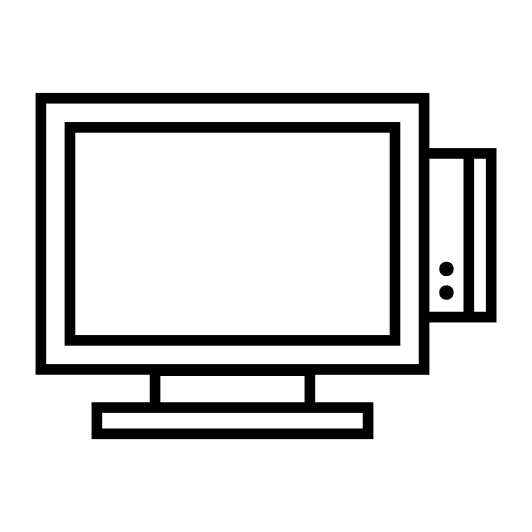 Offline POS
Device
LS Central 15.3
LS Central 15.3
LS Central 15.3
HCCS GoCurrent
LS Retail GoCurrent Server
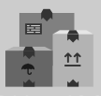 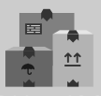 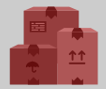 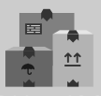 LS Central 15.3
LS Central 15.3
LS Central 16.0
LS Central 16.0
Customers HCCS GoCurrent Server
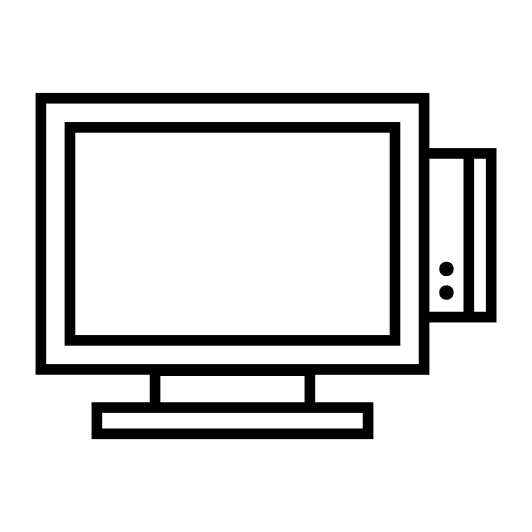 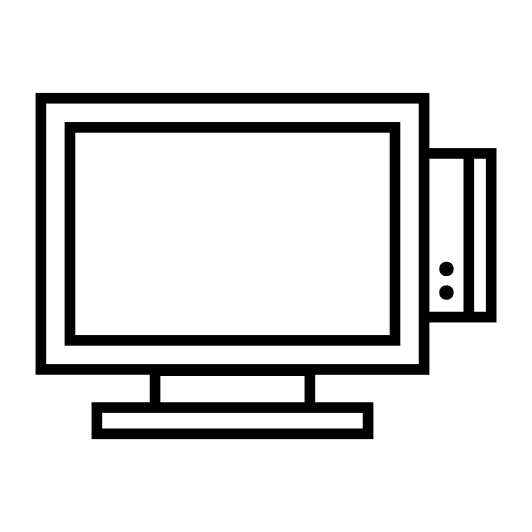 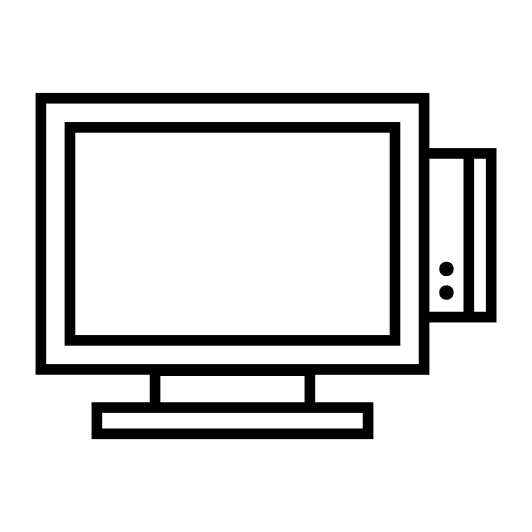 Offline POS
Device
LS Central 15.3
LS Central 15.3
LS Central 15.3
HCCS GoCurrent
LS Retail GoCurrent Server
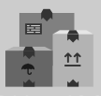 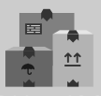 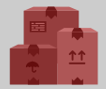 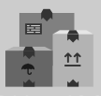 LS Central 15.3
LS Central 15.3
LS Central 16.0
LS Central 16.0
Customers HCCS GoCurrent Server
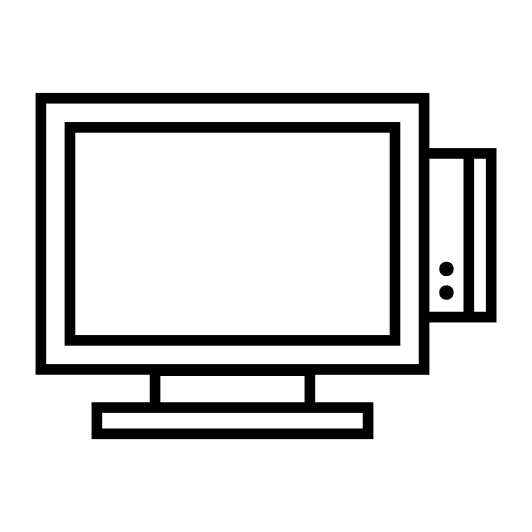 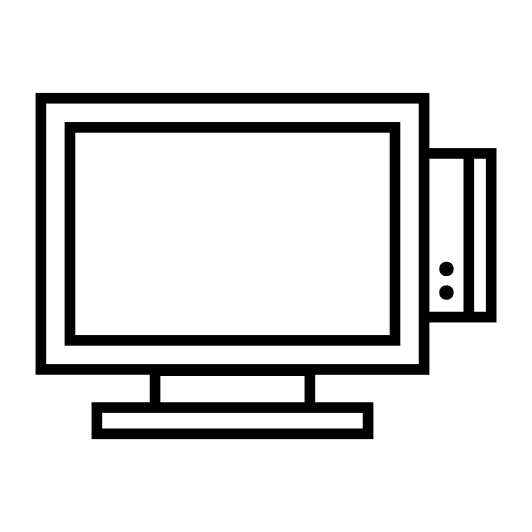 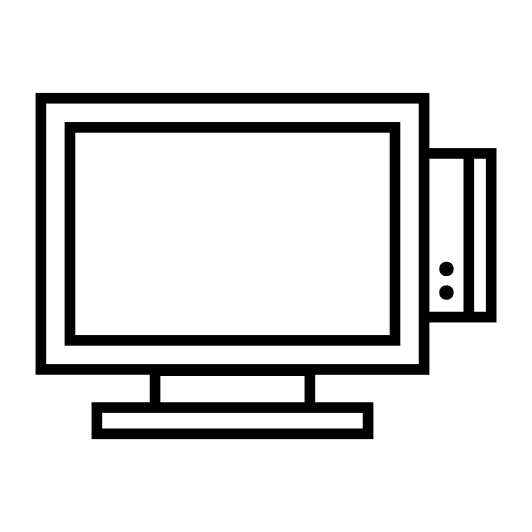 Offline POS
Device
LS Central 15.3
LS Central 15.3
LS Central 16.0
HCCS GoCurrent
LS Retail GoCurrent Server
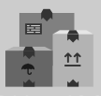 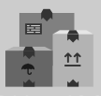 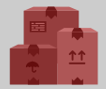 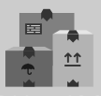 LS Central 15.3
LS Central 15.3
LS Central 16.0
LS Central 16.0
Customers HCCS GoCurrent Server
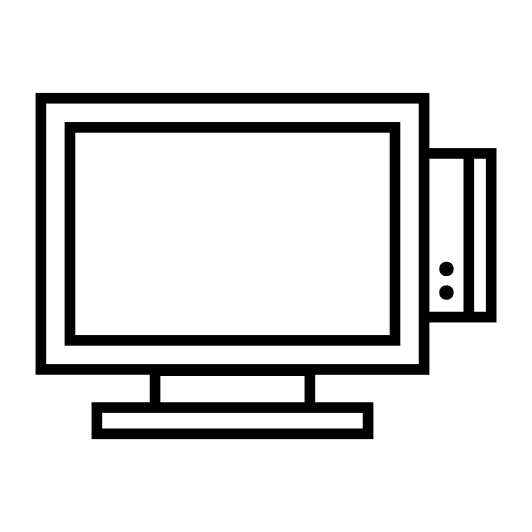 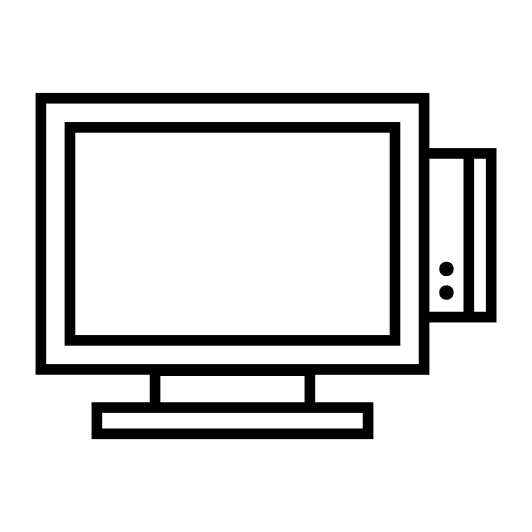 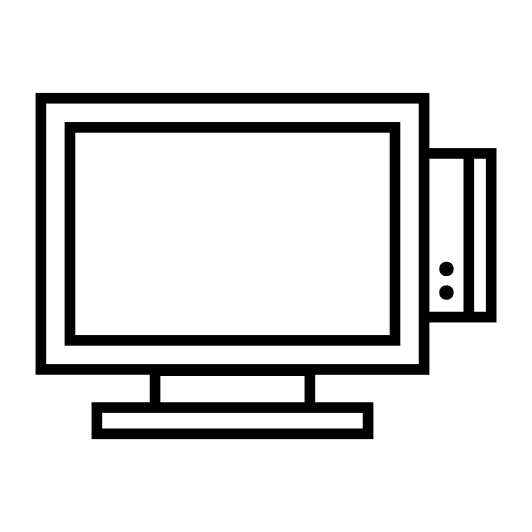 Offline POS
Device
LS Central 16.0
LS Central 16.0
LS Central 16.0
Data to Offline POS
Head Office in-cloud
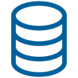 HCCS scheduler replicates changes to the  Offline POS using pre-actions (HCC_UPDATE_TO_POS)
Hybrid Cloud
Component 
Server
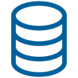 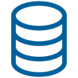 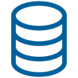 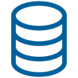 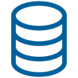 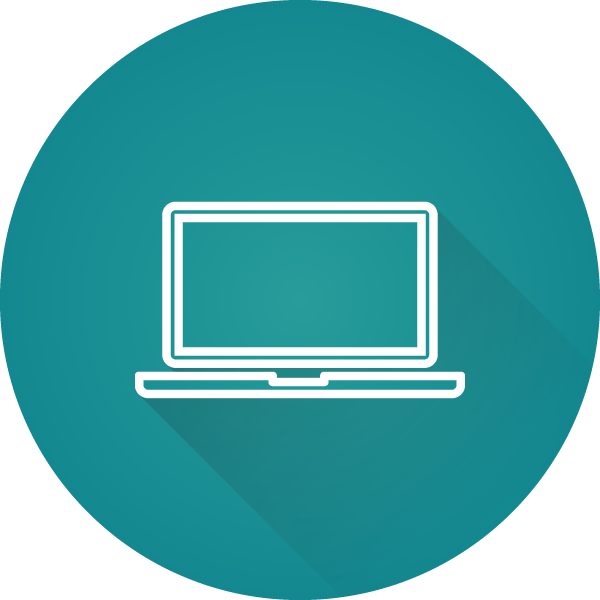 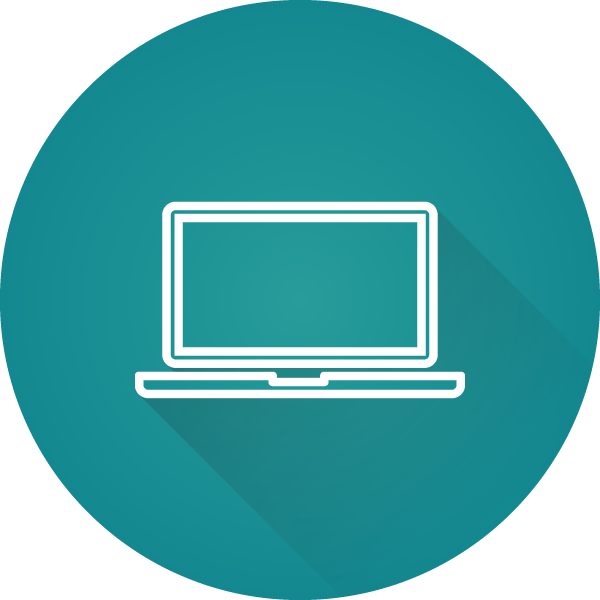 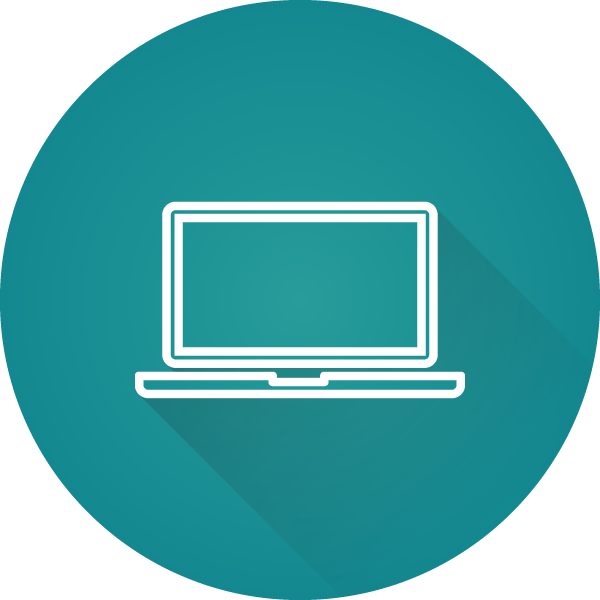 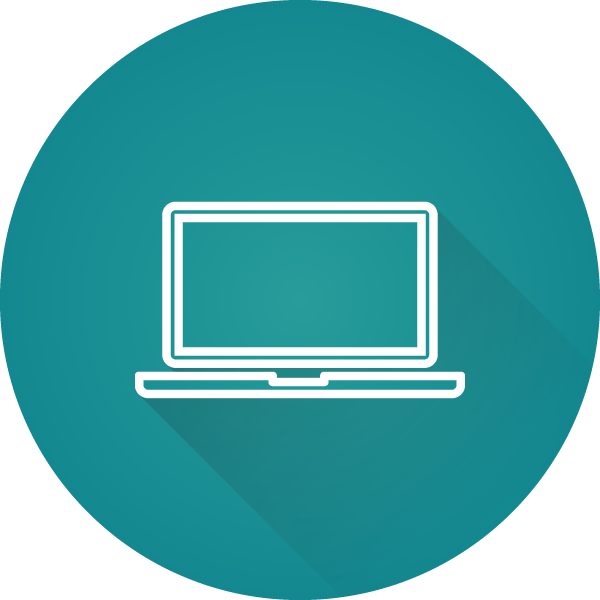 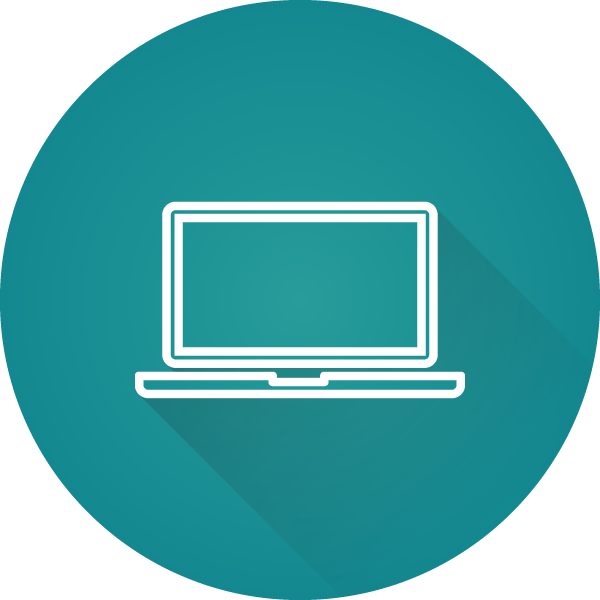 Offline POS
Offline POS
Offline POS
Offline POS
Offline POS
Data from Offline POS
Head Office in-cloud
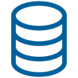 Transaction sent with webservice replication at end of transaction posting
Hybrid Cloud
Component 
Server
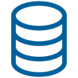 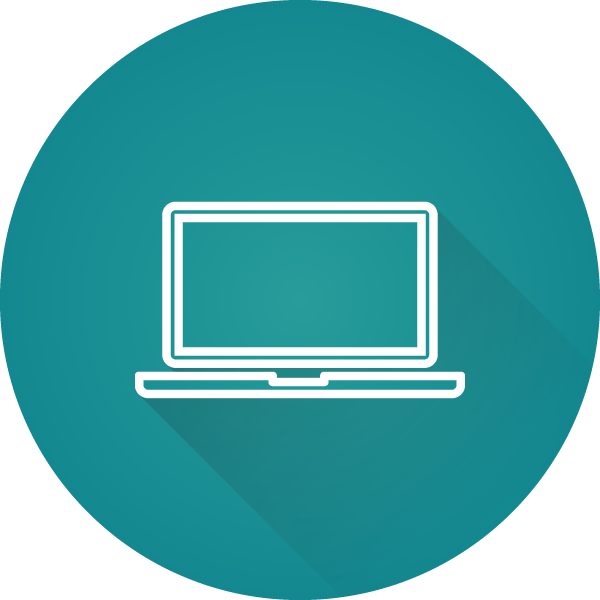 Offline POS
Omni Service
Head Office in-cloud
Omni Server can be hosted on HCCS

External
eCommerce
Mobile Loyalty Apps
Internal
Mobile Inventory App
Mobile POS App

Hosting as an Azure App Service
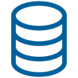 Hybrid Cloud
 Component 
     Server
External Omni
Server
Internal
Omni
Server
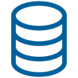 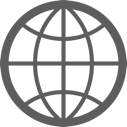 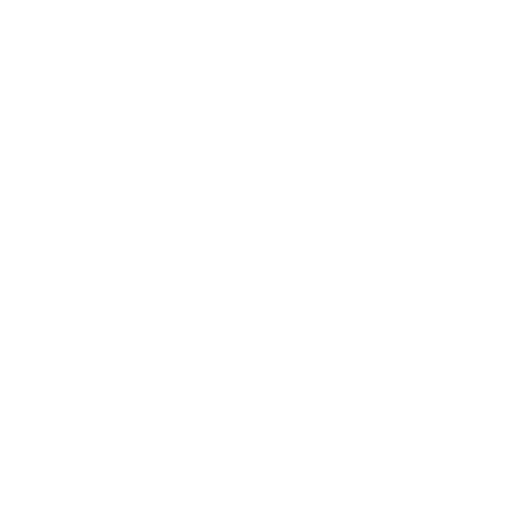 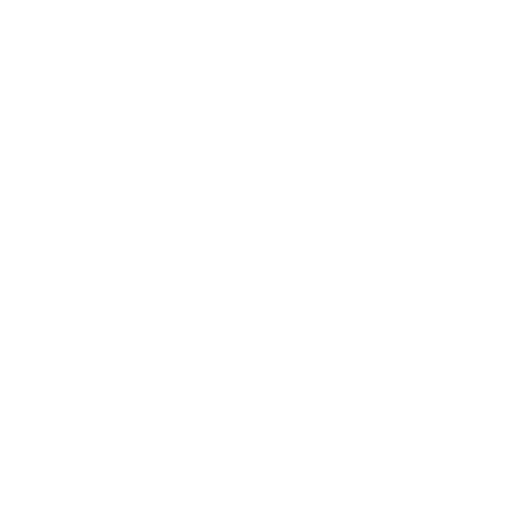 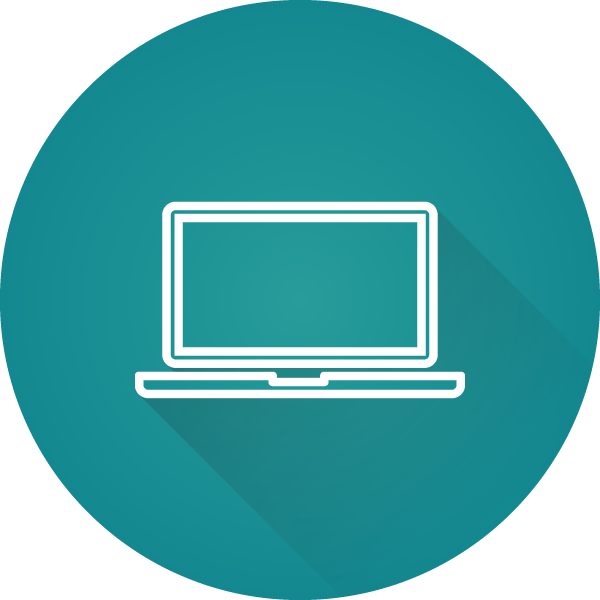 Mobile Inventory
Mobile POS
eCommerce
Offline POS
x
Onboarding Specialist “buddy”
LS Retail development has created a “buddy” program

The intention is to resolve in-cloud related technical issues for partners with go-live in-cloud projects

The “buddy” will act as a liaison between the partner and the development teams to resolve these issues

Contact your partner manager about enrolment in the program
x
Hybrid Cloud Component Server Release
Released in version LS Central 15.3

Currently only available for partners participating in the Hybrid Cloud release program
LS Retail development teams gives additional support to partners that have a go live projects in-cloud with offline POS
Please contact me if you need further information
x
Simple and standard processes 
Setup
Implementation
Maintenance

Of
Hybrid Cloud Component Server
Offline POS devices
matti@lsretail.com